frågesport om Sibelius
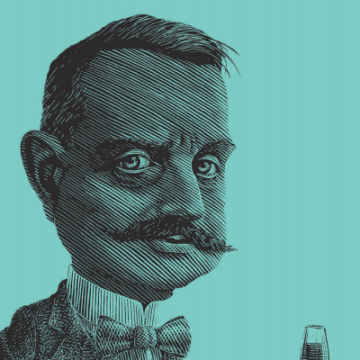 1. När föddes Sibelius?
A)1865
B)1857
C)1868
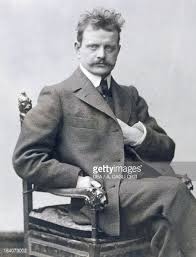 2. Sibelius första namn?
A) Johan
B) Julius
C) Christian
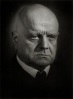 [Speaker Notes: n]
3. På spåret av sibelius…vad heter sibelius hem?
A) Honkala
B) Ainola
C) Hennala
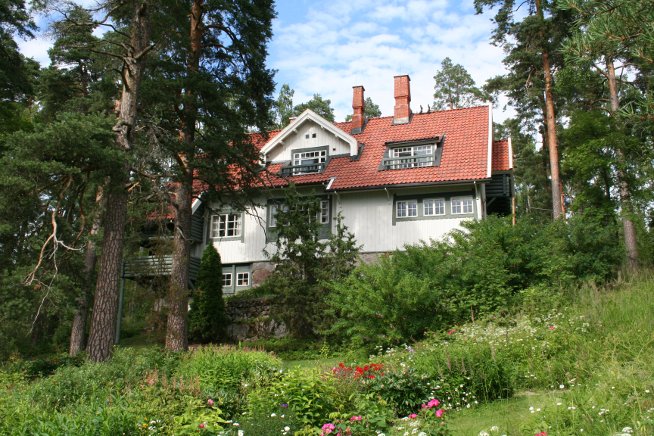 4. I vilken havstrands stad 
trivdes Sibelius?
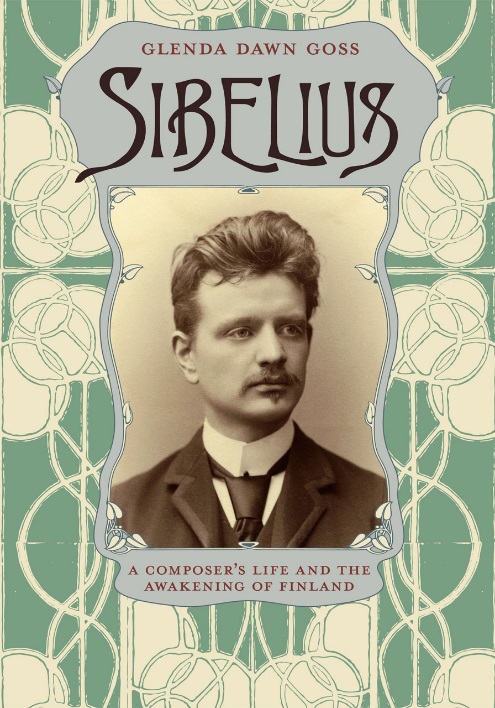 A) I Vasa
B) I Hangö
C) I Lovisa
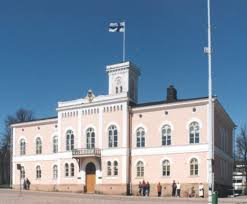 5. VAR studerade Sibelius?
A) I Berlin och i New York
B) I Berlin och i Oslo
C) I Berlin och i Wien
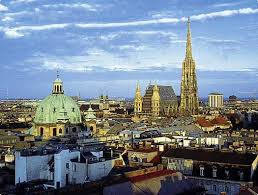 6. Vad heter det här verket?
”Jos voisin ilmaista sanoilla saman kuin musiikilla, käyttäisin tietysti kielellistä ilmaisua. Musiikki alkaa siinä, missä kielen mahdollisuudet loppuvat. Siksi kirjoitan musiikkia.” Jean Sibelius (Berlingske Tidende, 1919) 

A) Valse Triste
B) Finlandia
C) Andante Festivo
Sibelius och J.L Runeberg
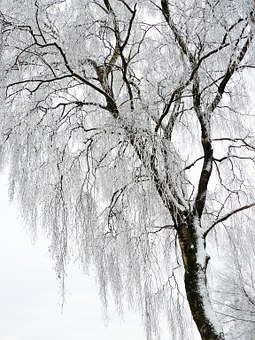 Drömmen
Sibelius intervju
Sibelius1948
7. Sibelius dog 1957- Vad heter de här för Sibelius viktiga fåglarna?
”Där kommer de, min ungdoms fåglar”
A) En trana
B) En svan
C) En kråka
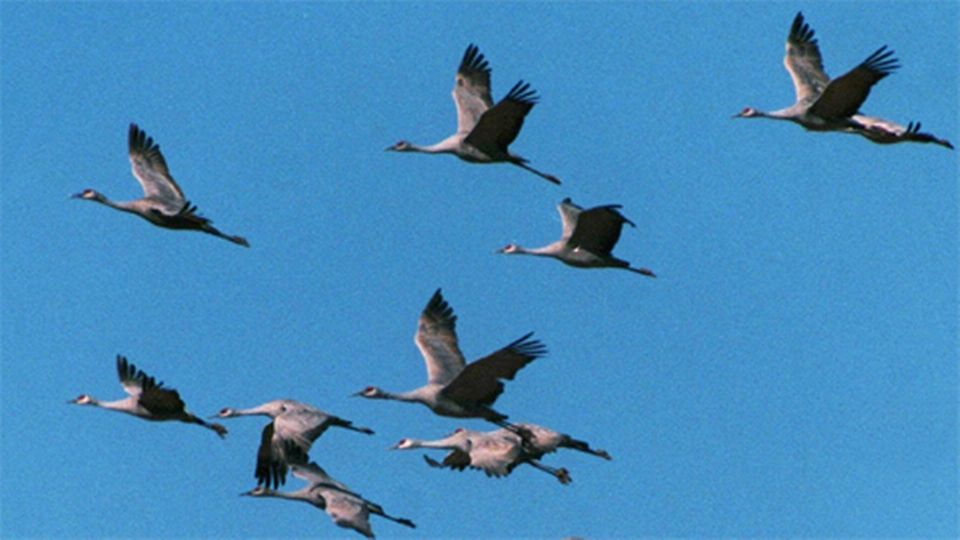 Länkar
Bagge, T. & Savolainen S.: Hämeenlinnan Janne – Kuinka Jannesta tuli Jean Sibelius? Tammi. 2015.
ww.sibelius.fi
http://sibelius150.org